Briefing to the 
Select Committee on trade and 
International Relations

Annual Performance Plan 
and Budget for 2018/19

16 May 2018
Contents
Vision and Mission 
  Legislative and Policy Mandate
  Key Strategies for Radical Economic Transformation to achieve inclusive growth
  Organisational Strategic Goals
  Organisational Strategic Objectives
  Departmental Strategic Focus Areas
  Departmental Policy Initiatives
  NTSS Five Pillars 
  Revised NTSS Targets
Programmes
Programme 2: Tourism Research, Policy and International Relations
Programme 3: Destination Development 
Programme 4: Tourism Sector Support Services 
Programme 1: Corporate Management 
  Estimates of National Expenditure: Details Per Programme
Programme 1: Corporate Management 
Programme 2: Tourism Research, Policy and International Relations 
Programme 3: Destination Development 
Programme 4: Tourism Sector Support Services
List of acronyms/abbreviations
Department of Tourism  - 2018/19  APP
2
Vision and Mission
Vision: 
Leading sustainable tourism development for inclusive economic growth in South Africa.

Mission: 
To grow an inclusive and sustainable tourism economy through: 
Good corporate and cooperative governance.
Strategic partnerships and collaboration.
Innovation and knowledge management.
Effective stakeholder communication.
Department of Tourism  - 2018/19  APP
3
Legislative and Policy Mandate
Tourism Act, 2014 (Act No 3 of 2014):

Aims to promote the practise of responsible tourism for the benefit of the Republic and for the enjoyment of all its residents and foreign visitors; provide for the effective domestic and international marketing of South Africa as a tourist destination; promote quality tourism products and services; promote growth in and development of the tourism sector; and enhance cooperation and coordination between all spheres of government in developing and managing tourism.


National Development Plan (NDP):

Is the 2030 vision for the country. It envisions rising employment, productivity and incomes as a way to ensure a long term solution to achieve reduction in inequality, an improvement in living standards and ensuring a dignified existence for all South Africans. The NDP recognises tourism as one of the main drivers of employment and economic growth.
Department of Tourism  - 2018/19  APP
4
Key strategies for  Radical Economic Transformation to achieve inclusive growth
Department of Tourism  - 2018/19  APP
5
Organisational Strategic Goals
Department of Tourism  - 2018/19  APP
6
Organisational Strategic Goals …Continued
Department of Tourism  - 2018/19  APP
7
Organisational Strategic Objectives …….Continued
Department of Tourism  - 2018/19  APP
8
Organisational Strategic Objectives … Continued
Department of Tourism  - 2018/19  APP
9
Departmental Focus  Areas
Sector Transformation - Improve levels of transformation in the sector, promoting inclusivity.
Research and Knowledge Management - enhanced decision making and availability of information for various users.
Skills Development for the sector- improve supply of required levels of skills in the sector.
Destination Development incl Coastal and Marine - enhance and diversity offering.
Enterprise Development - expand participation and benefit by SMMEs for transformation of the sector.
Responsible Tourism - promote principles of responsible tourism and sustainability. 
Regulatory Interventions - create an enabling regulatory environment for the sector and promote policy harmonisation and integration.
Department of Tourism  - 2018/19  APP
10
Departmental Planned Policy Initiatives
Department of Tourism  - 2018/19  APP
11
Overarching Goal and Five Strategic NTSS Pillars
Department of Tourism  - 2018/19  APP
12
Revised NTSS Targets
Department of Tourism  - 2018/19  APP
13
Programme 2:  Tourism Research,  Policy and International Relations
Purpose: 

Enhance strategic policy environment, monitor the tourism sector’s performance and enable stakeholder relations.


Strategic Outcome-oriented goal: 

Achieve good corporate and cooperative governance.
Department of Tourism  - 2018/19  APP
14
Tourism Research, Policy and International Relations:  Links on Strategic Objectives, Objective Statements and Programme Performance Indicators
Department of Tourism  - 2018/19  APP
15
Tourism Research, Policy and International Relations: Links on Strategic Objectives, Objective Statements and Programme Performance Indicators … Continued
Department of Tourism  - 2018/19  APP
16
Programme 2: Tourism Research,  Policy and                                     International Relations Annual Targets
Department of Tourism  - 2018/19  APP
17
Programme 2:  Tourism Research,  Policy and                      International Relations  annual targets … continued
Department of Tourism  - 2018/19  APP
18
Programme 2: Tourism Research,  Policy and                                    International Relations Annual Targets … Continued
Department of Tourism  - 2018/19  APP
19
Programme 2: Tourism Research,  Policy and                                   International Relations Annual Targets … Continued
Department of Tourism  - 2018/19  APP
20
Programme 2: Tourism Research,  Policy and                                    International Relations Annual Targets … Continued
Department of Tourism  - 2018/19  APP
21
Programme 2: Tourism Research,  Policy and                                  International Relations Annual Targets …Continued
Department of Tourism  - 2018/19  APP
22
Programme 2: Tourism Research,  Policy and                                     International Relations Annual Targets ... Continued
Department of Tourism  - 2018/19  APP
23
Programme 2: Tourism Research,  Policy and                                     International Relations ... Continued
Department of Tourism  - 2018/19  APP
24
Programme 2:  Tourism Research,  Policy and                                     International Relations … Continued
Department of Tourism  - 2018/19  APP
25
Programme 3: Destination Development
Purpose: 

Facilitate and coordinate tourism destination development.

Strategic Outcome-oriented goal:

Increase the tourism sector’s contribution to inclusive economic growth.
Department of Tourism  - 2018/19  APP
26
Destination Development:  Link on Strategic Objectives, Objective Statements and Programme Performance Indicators
Department of Tourism  - 2018/19  APP
27
Standard for Infrastructure Procurement and Delivery Management (SIPDM – National Treasury – October 2015)  Note:  These stages are utilised in the quarterly targets
28
Programme 3: Destination Development Annual Targets
Department of Tourism  - 2018/19  APP
29
Programme 3: Destination Development Annual targets …Continued
Department of Tourism  - 2018/19  APP
30
Programme 3: Destination Development Annual Targets …Continued
Department of Tourism  - 2018/19  APP
31
Programme 3: Destination DevelopmentAnnual Targets …Continued
Department of Tourism  - 2018/19  APP
32
Programme 3: Destination Development Annual Targets …Continued
Department of Tourism  - 2018/19  APP
33
Programme 3: Destination Development Annual Targets …Continued
Department of Tourism  - 2018/19  APP
34
Programme 3: Destination Development Annual Targets …Continued
Department of Tourism  - 2018/19  APP
35
Programme 3: Destination Development Annual Targets … Continued
Department of Tourism  - 2018/19  APP
36
Programme 3: Destination DevelopmentAnnual Targets …Continued
Department of Tourism  - 2018/19  APP
37
Programme 4:  Tourism Sector Support  Services
Purpose: 

Enhance transformation of the sector, increase skills levels and support development to ensure that South Africa is a competitive tourism destination.

Strategic Outcome-oriented goal: 

Increase the tourism sector’s contribution to inclusive economic growth.
Department of Tourism  - 2018/19  APP
38
Tourism Sector Support Services: Links on Strategic Objectives, Objective Statements and Programme Performance Indicators
Department of Tourism  - 2018/19  APP
39
Tourism Sector Support Services: Links on Strategic Objectives, Objective Statements and Programme Performance Indicators … Continued
Department of Tourism  - 2018/19  APP
40
Programme 4:  Tourism Sector Support  Services Annual Targets
Department of Tourism  - 2018/19  APP
41
Programme 4:  Tourism Sector Support  Services Annual Targets …Continued
Department of Tourism  - 2018/19  APP
42
Programme 4:  Tourism Sector Support  Services Annual Target …Continued
Department of Tourism  - 2018/19  APP
43
Programme 4:  Tourism Sector Support  Services Annual Targets …Continued
Department of Tourism  - 2018/19  APP
44
Programme 4:  Tourism Sector Support  ServicesAnnual Targets …Continued
Department of Tourism  - 2018/19  APP
45
Programme 4:  Tourism Sector Support  Services Annual Targets …Continued
Department of Tourism  - 2018/19  APP
46
Programme 4:  Tourism Sector Support  ServicesAnnual Targets …Continued
Department of Tourism  - 2018/19  APP
47
Programme 4:  Tourism Sector Support  Services Annual Targets …Continued
Department of Tourism  - 2018/19  APP
48
Programme 4:  Tourism Sector Support  Services Annual Targets …(Continued)
Department of Tourism  - 2018/19  APP
49
Programme 4:  Tourism Sector Support  Services Annual Targets …Continued
Department of Tourism  - 2018/19  APP
50
Programme 4:  Tourism Sector Support  Services Annual Targets …Continued
Department of Tourism  - 2018/19  APP
51
Programme 4:  Tourism Sector Support  ServicesAnnual Targets …Continued
Department of Tourism  - 2018/19  APP
52
Programme 4:  Tourism Sector Support  Services Annual Targets …Continued
Department of Tourism  - 2018/19  APP
53
Programme 4: Tourism Sector Support  Services Annual Targets …Continued
Department of Tourism  - 2018/19  APP
54
Programme 4: Tourism Sector Support  ServicesAnnual Targets …Continued
Department of Tourism  - 2018/19  APP
55
Programme 4: Tourism Sector Support  ServicesAnnual Targets …Continued
Department of Tourism  - 2018/19  APP
56
Programme 4: Tourism Sector Support  ServicesAnnual Targets …Continued
Department of Tourism  - 2018/19  APP
57
Programme 1:  Corporate Management
Purpose: 

To provide strategic leadership, management and support services to the Department.

Strategic Outcome-oriented goal: 

Achieve good corporate and cooperative governance.
Department of Tourism  - 2018/19  APP
58
Corporate Management: Links on Strategic Objectives, Objective Statements and Programme Performance Indicators
Department of Tourism  - 2018/19  APP
59
Corporate Management:  Links on Strategic Objectives, Objective Statements and Programme Performance Indicators …Continued
Department of Tourism  - 2018/19  APP
60
Corporate Management:  Links on Strategic Objectives, Objective Statements and Programme Performance Indicators …Continued
Department of Tourism  - 2018/19  APP
61
Programme 1: Corporate Management Annual Targets
Department of Tourism  - 2018/19  APP
62
Programme 1: Corporate Management Annual Targets … Continued
Department of Tourism  - 2018/19  APP
63
Programme 1: Corporate Management Annual Targets … Continued
Department of Tourism  - 2018/19  APP
64
Programme 1: Corporate Management Annual Targets … Continued
Department of Tourism  - 2018/19  APP
65
Programme 1: Corporate Management Annual Targets  … Continued
Department of Tourism  - 2018/19  APP
66
Programme 1: Corporate ManagementAnnual Targets  … Continued
Department of Tourism  - 2018/19  APP
67
Programme 1: Corporate Management Annual Targets … Continued
Department of Tourism  - 2018/19  APP
68
Estimates of National  Expenditure (ENE) 2018
VOTE 33: 
Purpose:    

Promote and support growth and development of an equitable, competitive  and sustainable tourism sector, enhancing its contribution  to national priorities.
Department of Tourism  - 2018/19  APP
69
Departmental MTEF Baseline (Per Programme)
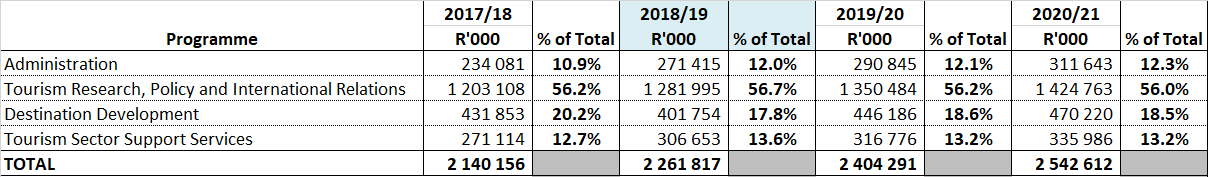 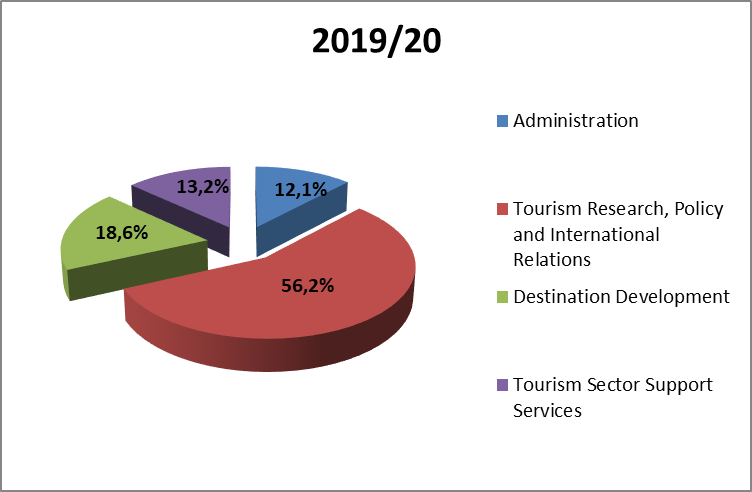 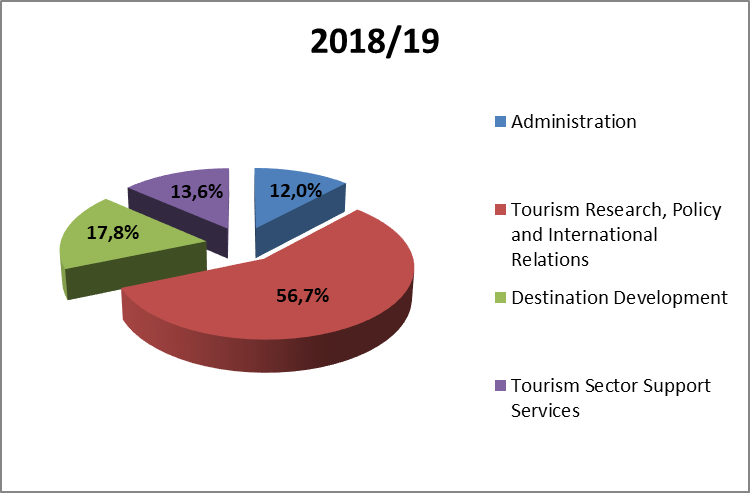 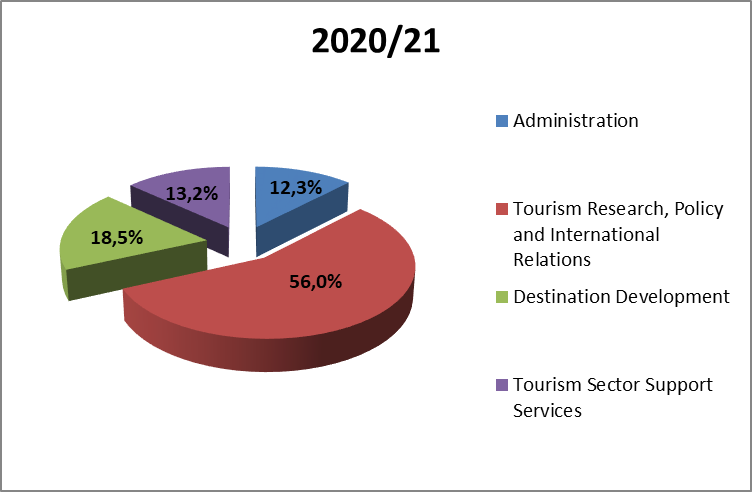 Department of Tourism  - 2018/19  APP
70
Departmental MTEF Baseline  (Economic Classification)
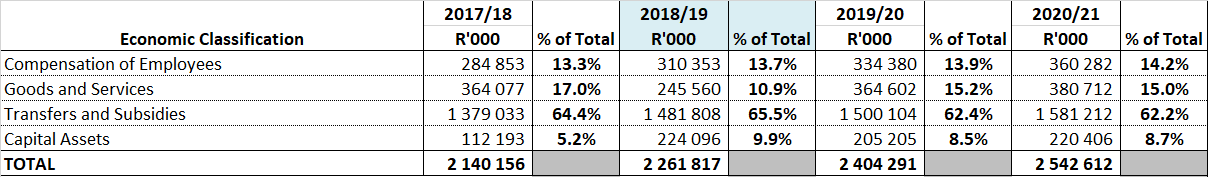 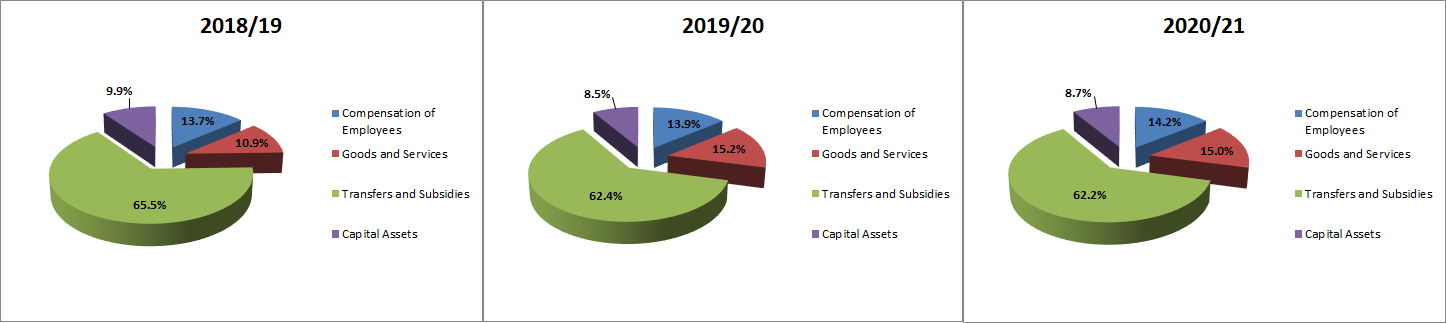 Department of Tourism  - 2018/19  APP
71
MTEF Baseline - Programme 1: Administration                 (Per Sub-programme)
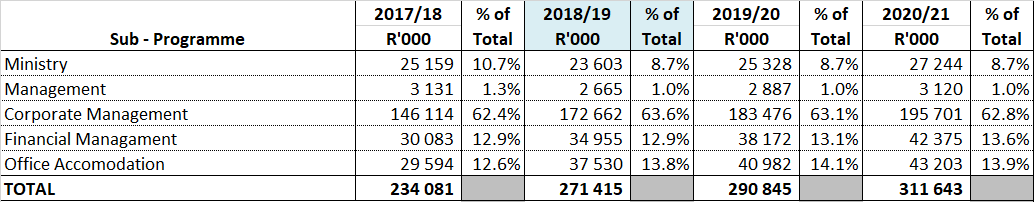 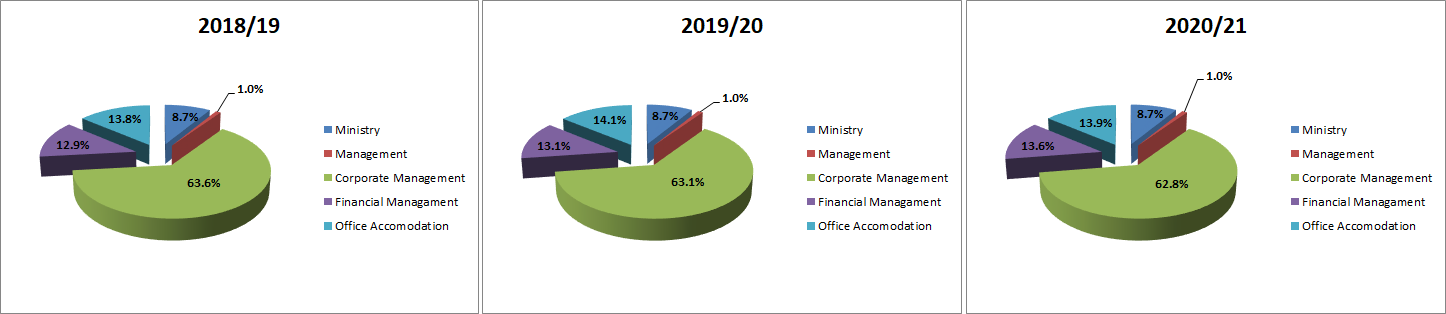 Department of Tourism  - 2018/19  APP
72
MTEF Baseline - Programme 1:  Administration (Economic Classification)
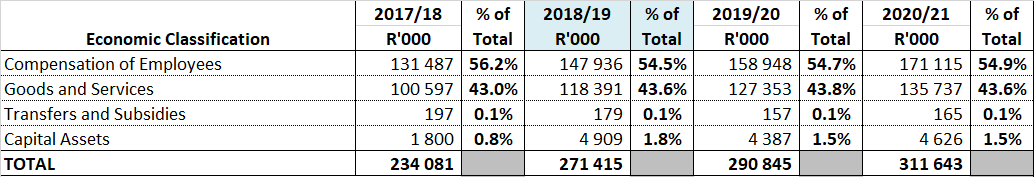 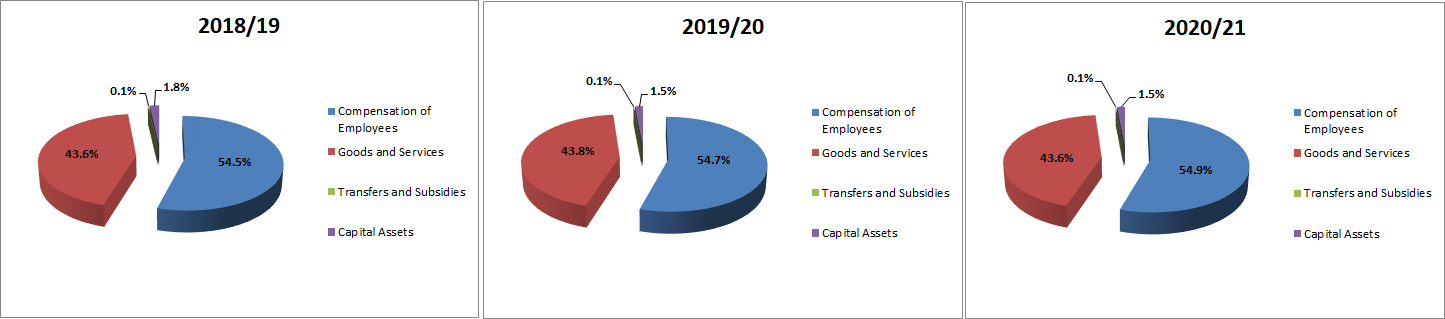 Department of Tourism  - 2018/19  APP
73
MTEF Baseline - Programme 2:  Tourism Research, Policy and International Relations (Per Sub-programme)
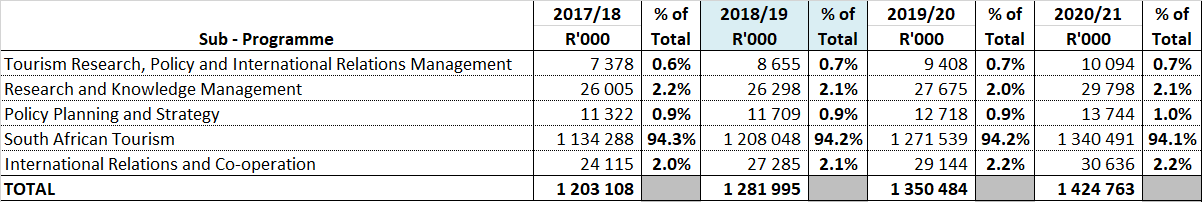 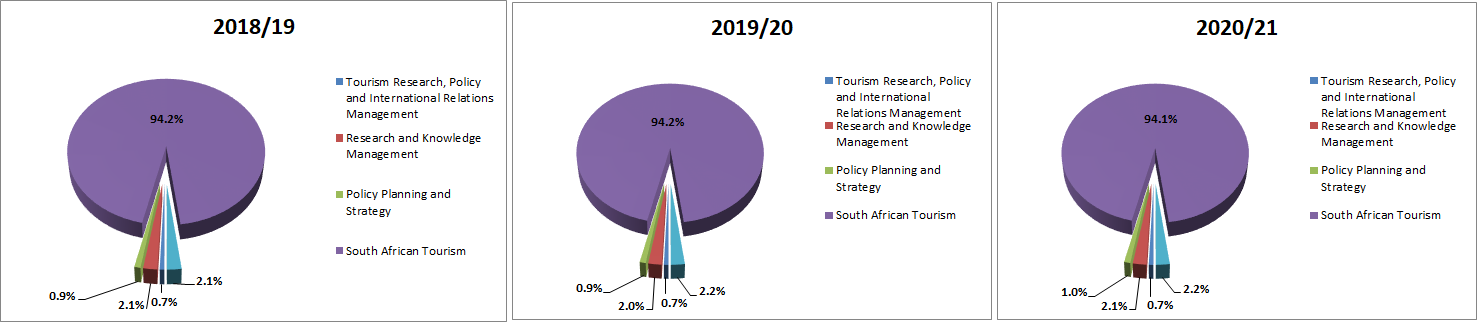 Department of Tourism  - 2018/19  APP
74
MTEF Baseline - Programme 2: Tourism Research, Policy and International Relations  (Economic Classification)
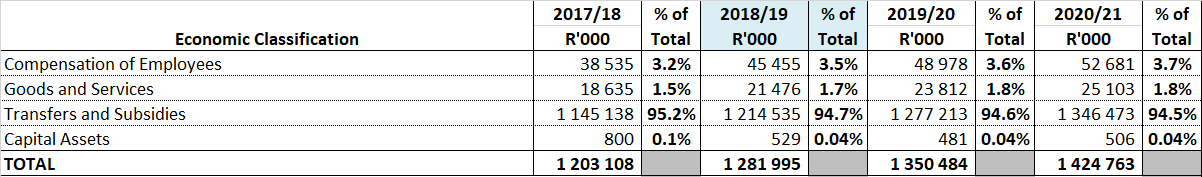 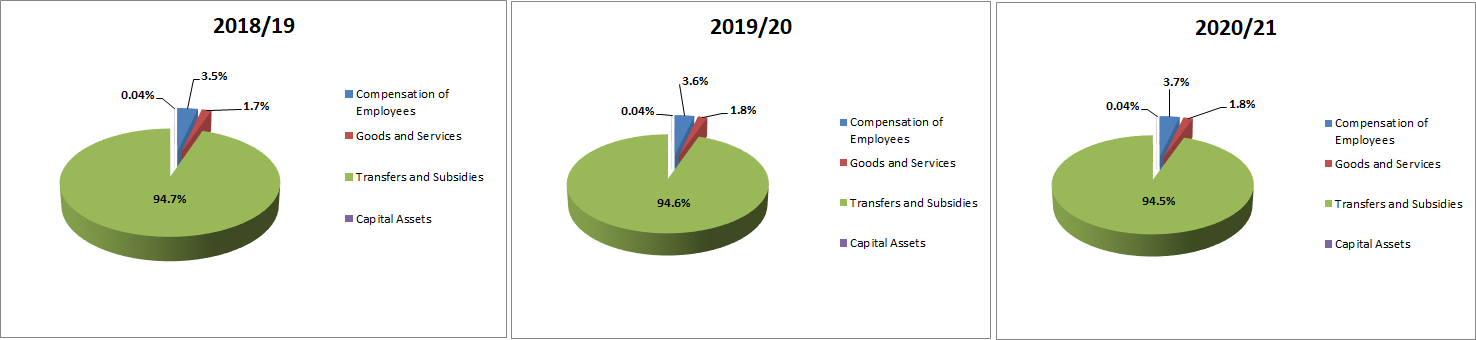 Department of Tourism  - 2018/19  APP
75
MTEF Baseline - Programme 3: Destination Development (Per Sub-programme)
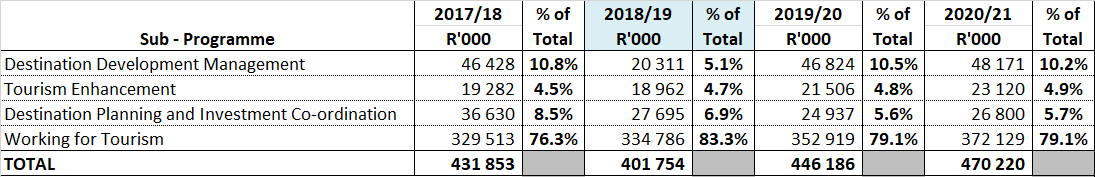 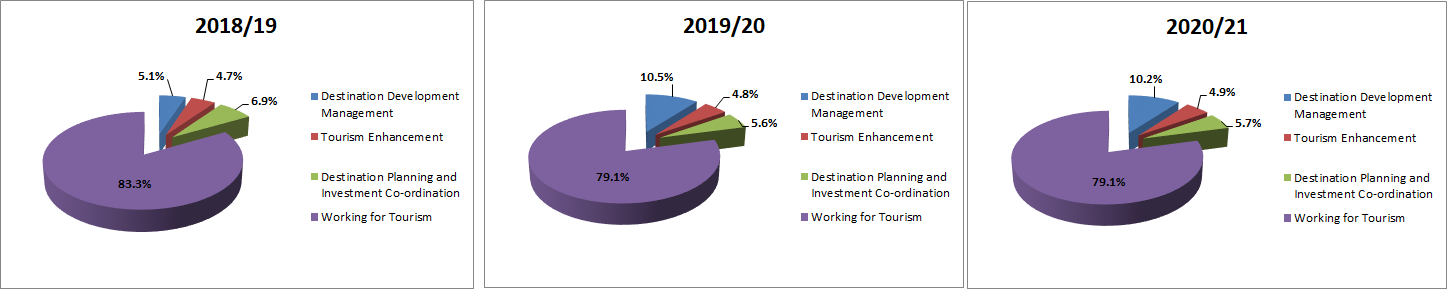 Department of Tourism  - 2018/19  APP
76
MTEF Baseline - Programme 3: Destination Development (Economic Classification)
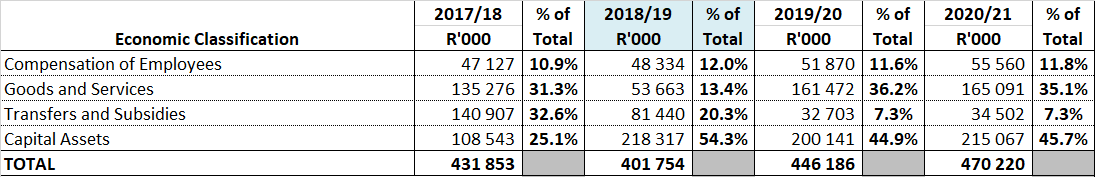 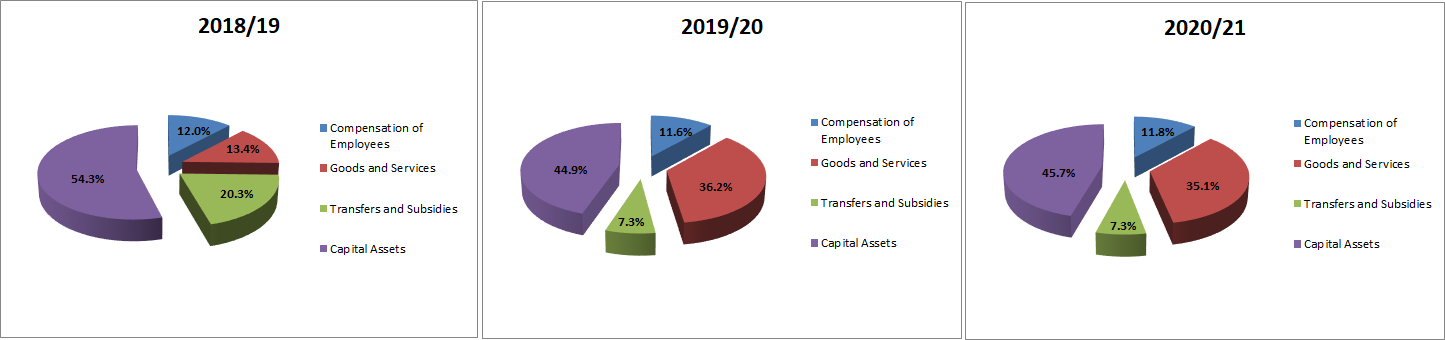 Department of Tourism  - 2018/19  APP
77
MTEF BASELINE - PROGRAMME 4:  TOURISM SECTOR SUPPORT SERVICES (PER SUB-PROGRAMME)
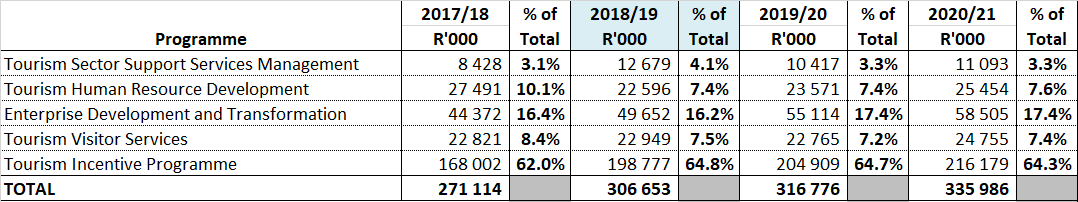 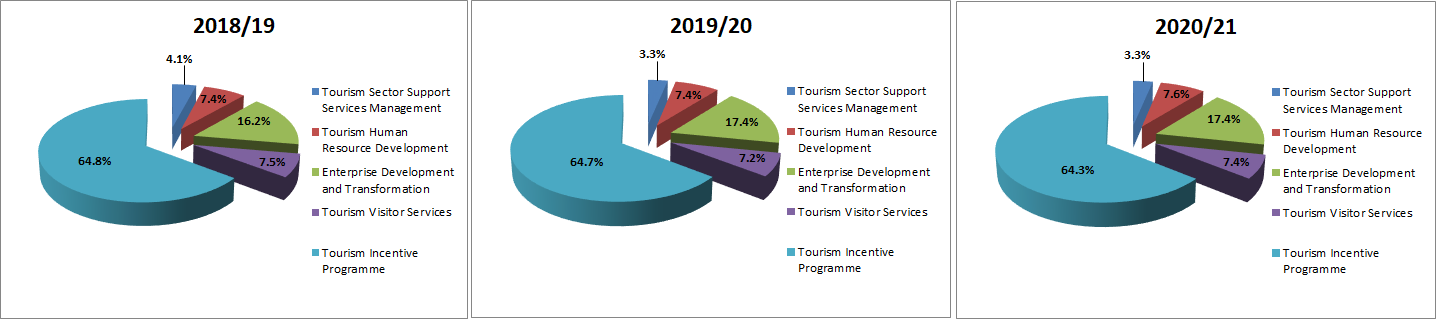 Department of Tourism  - 2018/19  APP
78
MTEF Baseline - Programme 4:  Tourism Sector Support Services (Economic Classification)
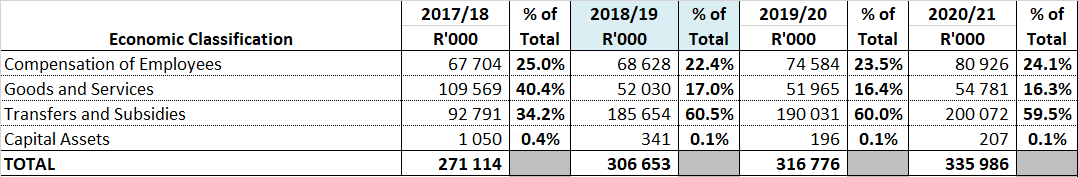 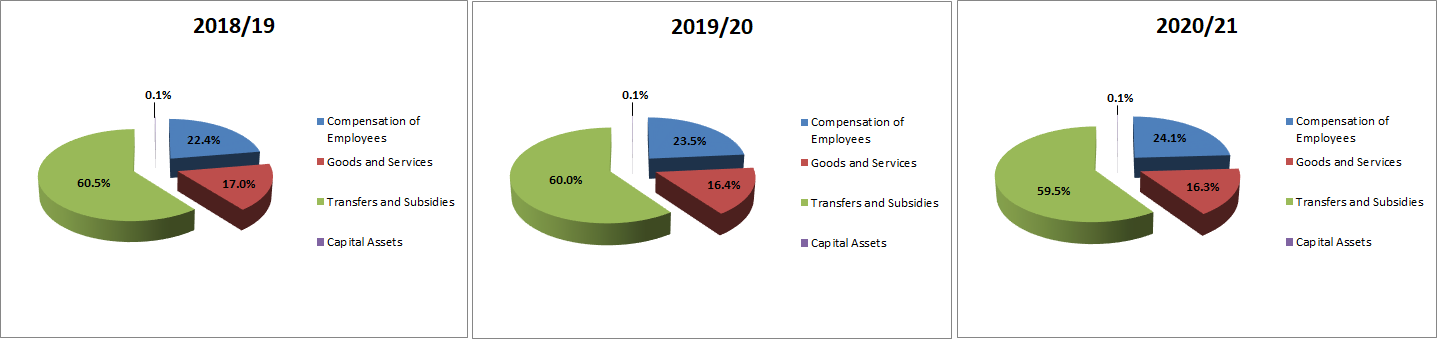 Department of Tourism  - 2018/19  APP
79
List of Acronyms
NDT 2018/19  APP
80
List of Acronyms …Continued
NDT 2018/19  APP
81
List of Acronyms …Continued
NDT 2018/19  APP
82
List of Acronyms …Continued
NDT 2018/19  APP
83
Thank You
Department of Tourism  - 2018/19  APP
84